Project Management Concepts
THE MANAGEMENT SPECTRUM
Effective software project management focuses on the four P’s: people, product, process, and project. 
The order is not arbitrary. 
The manager who forgets that software engineering work is an intensely human endeavor will never have success in project management.
 A manager who fails to encourage comprehensive customer communication early in the evolution of a project risks building an elegant solution for the wrong problem. 
The manager who pays little attention to the process runs the risk of inserting competent technical methods and tools into a vacuum.
Conti…
The People
The cultivation of motivated, highly skilled software people has been discussed since the 1960s.
In fact, the “people factor” is so important that the Software Engineering Institute has developed a people management capability maturity model (PM-CMM), “to enhance the readiness of software organizations to undertake increasingly complex applications by helping to attract, grow, motivate, deploy, and retain the talent needed to improve their software development capability”.
The people management maturity model defines the following key practice areas for software people: recruiting, selection, performance management, training, compensation, career development, organization and work design, and team/culture development.
The PM-CMM is a companion to the software capability maturity model  that guides organizations in the creation of a mature software process.
Conti…
The Product
Before a project can be planned, product1 objectives and scope should be established, alternative solutions should be considered, and technical and management constraints should be identified. 
Without this information, it is impossible to define reasonable (and accurate) estimates of the cost, an effective assessment of risk, a realistic breakdown of project tasks, or a manageable project schedule that provides a meaningful indication of progress.
The software developer and customer must meet to define product objectives and scope. Once the product objectives and scope are understood, alternative solutions are considered.
 Although very little detail is discussed, the alternatives enable managers and practitioners to select a "best" approach, given the constraints imposed by delivery deadlines, budgetary restrictions, personnel availability, technical interfaces, and myriad other factors.
Conti…
The Process
A software process  provides the framework from which a comprehensive plan for software development can be established.
 A small number of framework activities are applicable to all software projects, regardless of their size or complexity. 
A number of different task sets—tasks, milestones, work products, and quality assurance points—enable the framework activities to be adapted to the characteristics of the software project and the requirements of the project team. 
Finally ,umbrella activities—such as software quality assurance, software configuration management , and measurement—overlay the process model.
 Umbrella activities are independent of any one framework activity and occur throughout the process.
Conti…
The Project
We conduct planned and controlled software projects for one primary reason—it is the only known way to manage complexity.
Although the success rate for software projects has improved somewhat, our project failure rate remains higher than it should be.
In order to avoid project failure, a software project manager and the software engineers who build the product must avoid a set of common warning signs, understand the critical success factors that lead to good project management, and develop a commonsense approach for planning, monitoring and controlling the project.
PROCESS AND PROJECT METRICS
MEASURES, METRICS, AND INDICATORS
The terms measure, measurement, and metrics are often used interchangeably, it is important to note the subtle differences between them.
Measure: Because measure can be used either as a noun or a verb, definitions of the term can become confusing. Within the software engineering context, a measure provides a quantitative indication of the extent, amount, dimension, capacity, or size of some attribute of a product or process. Measurement is the act of determining a measure.
 Metrics :“a quantitative measure of the degree to which a system, component, or process possesses a given attribute.”
 Indicator: An indicator is a metric or combination of metrics that provide insight into the software  process, a software project, or the product itself . An indicator provides insight that enables the project manager or software engineers to adjust the process, the project, or the process to  make things better.
SOFTWARE MEASUREMENT
Measurements in the physical world can be categorized in two ways: direct measures (e.g., the length of a bolt) and indirect measures (e.g., the "quality" of bolts produced, measured by counting rejects). Software metrics can be categorized similarly.
Direct measures of the software engineering process include cost and effort applied. 
Direct measures of the product include lines of code (LOC) produced, execution speed, memory size, and defects reported over some set period of time.
 Indirect measures of the product include functionality, quality, complexity, efficiency, reliability, maintainability.
      Size-Oriented Metrics.
       Function-Oriented Metrics
SIZE-ORIENTED METRICS.
Size-oriented software metrics are derived by normalizing quality and/or productivity measures by considering the size of the software that has been produced. If a software organization maintains simple records, a table of size-oriented measures, such as the one shown in Figure 01, can be created. The table lists each software development project that has been completed over the past few years and corresponding measures for that project.
Referring to the table entry (Figure 01) for project alpha:12,100 lines of code were developed with 24 person-months of effort at a cost of $168,000.
 It should be noted that the effort and cost recorded in the table represent all software engineering activities (analysis, design, code, and test), not just coding.
Size-oriented metrics are not universally accepted as the best way to measure the process of software development.
Conti…
Figure01:Size-Oriented Metrics
Conti…
In order to develop metrics that can be assimilated with similar metrics from other projects, we choose lines of code as our normalization value. From the rudimentary data contained in the table, a set of simple size-oriented metrics can be developed for each project:
• Errors per KLOC (thousand lines of code).
• Defects4 per KLOC.
• $ per LOC.
• Page of documentation per KLOC.
In addition, other interesting metrics can be computed:
• Errors per person-month.
• LOC per person-month.
• $ per page of documentation
FUNCTION-ORIENTED METRICS
Function-oriented software metrics use a measure of the functionality delivered by the application as a normalization value. Since ‘functionality’ cannot be measured directly, it must be derived indirectly using other direct measures. 
Function-oriented metrics were first proposed by Albrecht ,who suggested a measure called the function point. Function points are derived using an empirical relationship based on countable (direct) measures of software's information domain and assessments of software complexity.
Function points are computed by completing the table shown in Figure 02.Five information domain characteristics are determined and counts are provided in the appropriate table location.
 Information domain values are defined in the following manner.
Conti…
Figure02:Comuting Function Points
Conti…
Number of user inputs. Each user input that provides distinct application oriented data to the software is counted.
Number of user outputs. Each user output that provides application oriented information to the user is counted.
Number of user inquiries. An inquiry is defined as an on-line input that results in the generation of some immediate software response in the form of an on-line output.
Number of files. Each logical master file (i.e., a logical grouping of data that may be one part of a large database or a separate file) is counted.
Number of external interfaces. All machine readable interfaces (e.g., data files on storage media) that are used to transmit information to another system are counted.
PROJECT PLANNING PROCESS
RESOURCES
The second software planning task is estimation of the resources required to accomplish the software development effort. Figure 03 illustrates development resources as a pyramid.
 The development environment—hardware and software tools—sits at the foundation of the resources pyramid and provides the infrastructure to support the development effort.
 At a higher level, we encounter reusable software components— software building blocks that can dramatically reduce development costs and accelerate delivery. At the top of the pyramid is the primary resource—people.
 Each resource is specified with four characteristics: description of the resource, a state- ment of availability, time when the resource will be required; duration of time that resource will be applied. The last two characteristics can be viewed as a time window. Availability of the resource for a specified window must be established at the earliest practical time.
Conti…
Figure03:Project Resources
DECOMPOSITION TECHNIQUES
Software project estimation is a form of problem solving, and in most cases, the problem to be solved (i.e., developing a cost and effort estimate for a software project) is too complex to be considered in one piece.
 For this reason, we decompose the problem, recharacterizing it as a set of smaller (and hopefully, more manageable) problems.
Software Sizing
Problem-Based Estimation
LOC based and FP Based Estimation
SOFTWARE SIZING
The accuracy of a software project estimate is predicated on a number of things:
 (1) the degree to which the planner has properly estimated the size of the product to be built;
 (2) the ability to translate the size estimate into human effort, calendar time, and dollars (a function of the availability of reliable software metrics from past projects);
 (3) the degree to which the project plan reflects the abilities of the software team; and
 (4) the stability of product requirements and the environment that supports the software engineering effort.
Putnam and Myers  suggest four different approaches to the sizing problem:
“Fuzzy logic” sizing.
Function point sizing.
Standard component sizing.
Change sizing.
PROBLEM-BASED ESTIMATION
LOC and FP data are used in two ways during software project estimation: 
(1) as an estimation variable to "size“ each element of the software and
(2) as baseline metrics collected from past projects and used in conjunction with estimation variables to develop cost and effort projections.
LOC and FP estimation are distinct estimation techniques. Yet both have a number of characteristics in common. 
The project planner begins with a bounded statement of software scope and from this statement attempts to decompose software into problem functions that can each be estimated individually. LOC or FP (the estimation variable) is then estimated for each function.
 Alternatively, the planner may choose another component for sizing such as classes or objects, changes, or business processes affected.
Conti…
An Example of LOC-Based Estimation
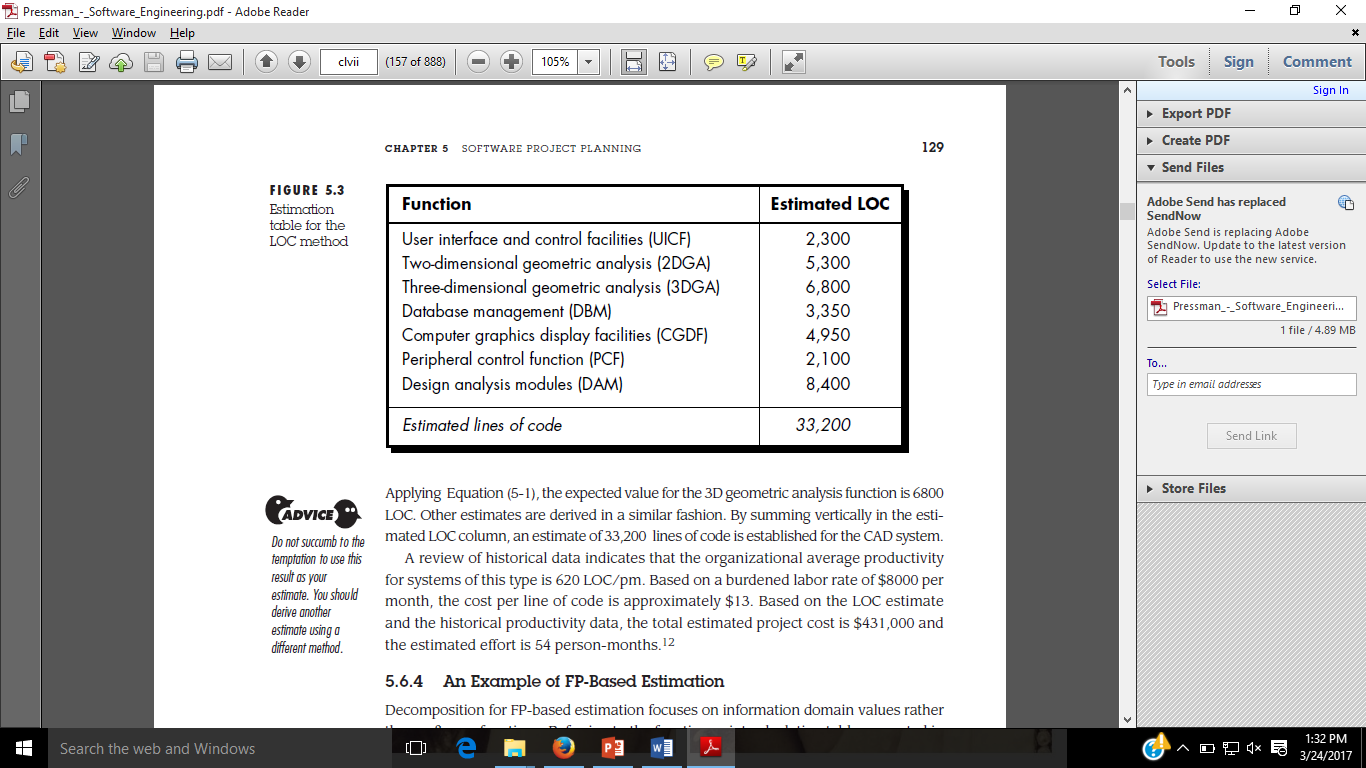 A review of the System Specification indicates that the software is to execute on an engineering workstation and must interface with various computer graphics peripherals including a mouse, digitizer, high resolution color display and laser printer.
Figure 04:Estimation table for the LOC Method
Conti…
An Example of FP-Based Estimation
Decomposition for FP-based estimation focuses on information domain values rather than software functions. Referring to the function point calculation table presented in Figure 04, the project planner estimates inputs, outputs, inquiries, files, and external interfaces for the CAD software.
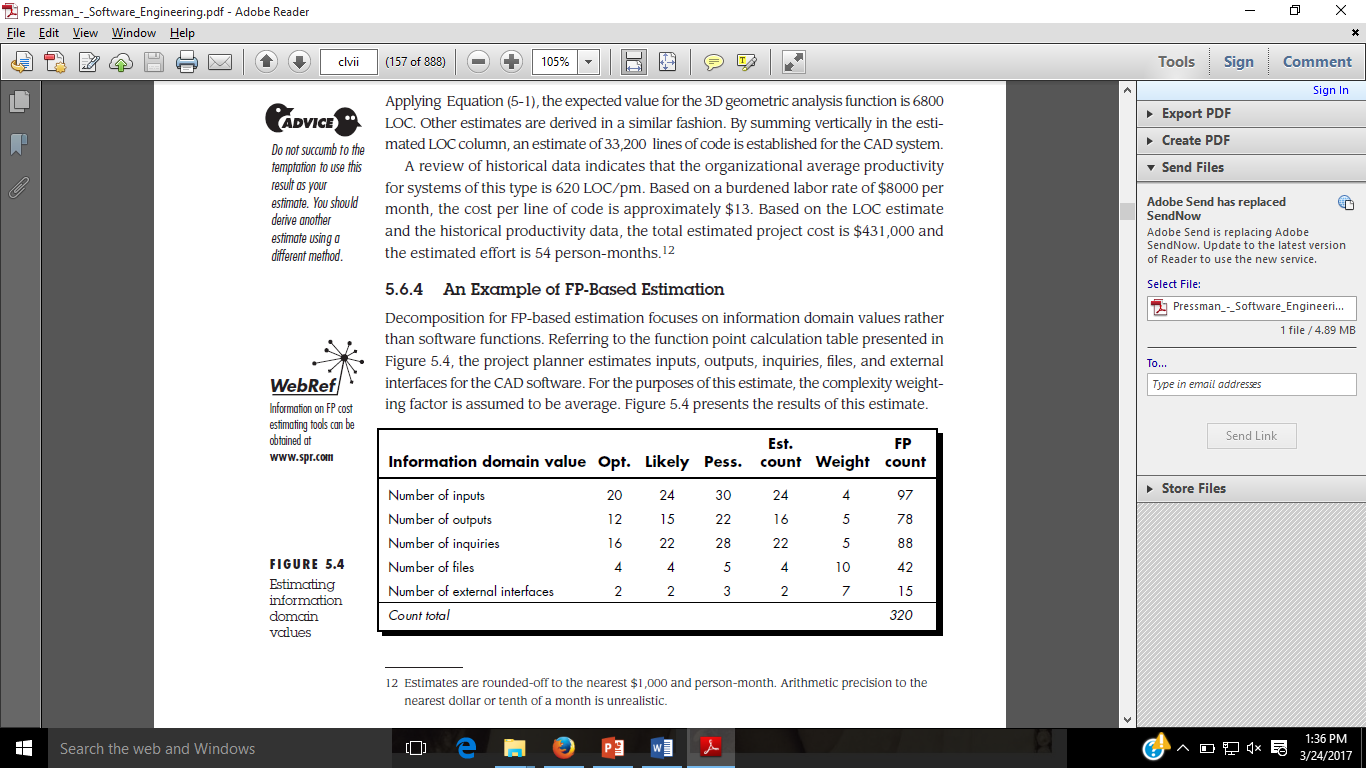 Figure04:Estimatinginformation domain values
EMPIRICAL ESTIMATION MODELS
An estimation model for computer software uses empirically derived formulas to predict effort as a function of LOC or FP.
The empirical data that support most estimation models are derived from a limited sample of projects.
 For this reason, no estimation model is appropriate for all classes of software and in all development environments. Therefore, the results obtained from such models must be used judiciously.
The Structure of Estimation Models.
The COCOMO Model.
The Software Equation
THE STRUCTURE OF ESTIMATION MODELS.
A typical estimation model is derived using regression analysis on data collected from past software projects. The overall structure of such models takes the form.
     E = A + B x (ev)C ------------------------------------------------------------------(1)
where A, B, and C are empirically derived constants, E is effort in person-months, and ev is the estimation variable (either LOC or FP). In addition to the relationship noted in Equation (1), The majority of estimation models have some form of project adjustment component that enables E to be adjusted by other project characteristics (e.g., problem complexity, staff experience, development environment). Among the many LOC-oriented estimation models proposed in the literature are
E = 5.2 x (KLOC)0.91                  Walston-Felix model
E = 5.5 + 0.73 x (KLOC)1.16       Bailey-Basili model
E = 3.2 x (KLOC)1.05                   Boehm simple model
Conti…
E = 5.288 x (KLOC)1.047 Doty model for KLOC > 9
FP-oriented models have also been proposed. These include
E = 13.39 + 0.0545                  FP Albrecht and Gaffney model
E = 60.62 x 7.728 x 10-8 FP3   Kemerer model
E = 585.7 + 15.12 FP       Matson, Barnett, and  Mellichamp modele
THE COCOMO MODEL
Barry Boehm [BOE81] introduced a hierarchy of software estimation models bearing the name COCOMO, for Constructive Cost Model.
 The original COCOMO model became one of the most widely used and discussed software cost estimation models in the industry. 
It has evolved into a more comprehensive estimation model, called COCOMO II .
Like its predecessor, COCOMO II is actually a hierarchy of estimation models that address the following areas:
Application composition model.
Early design stage model.
Post-architecture-stage model.
THE SOFTWARE EQUATION
The software equation [PUT92] is a dynamic multivariable model that assumes a specific distribution of effort over the life of a software development project. The model has been derived from productivity data collected for over 4000 contemporary software projects. Based on these data, an estimation model of the form
    E = [LOC  B0.333/P]3  (1/t4) (5-3)
    where E = effort in person-months or person-years
    t = project duration in months or years
    B = “special skills factor”16
    P = “productivity parameter” that reflects:
           • Overall process maturity and management practices.
           • The extent to which good software engineering practices are used.
           • The level of programming languages used.
Conti…
• The state of the software environment.
• The skills and experience of the software team.
• The complexity of the application.
It is important to note that the software equation has two independent parameters:
(1) an estimate of size (in LOC) and
(2) an indication of project duration in calendar months or years.
RISK IDENTIFICATION
Risk identification is a systematic attempt to specify threats to the project plan (estimates, schedule, resource loading, etc.). By identifying known and predictable risks, the project manager takes a first step toward avoiding them when possible and controlling them when necessary.
There are two distinct types of risks for each of the categories that have been presented here.
 Generic risks and Product-specific risks.
 Generic risks are a potential threat to every software project.
 Product-specific risks can be identified only by those with a clear understanding of the technology, the people, and the environment that is specific to the project at hand.
To identify product-specific risks, the project plan and the software statement of scope are examined and an answer to the following question is developed:
Conti…
"What special characteristics of this product may threaten our project plan?“ One method for identifying risks is to create a risk item checklist. The checklist can be used for risk identification and focuses on some subset of known and predictable risks in the following generic subcategories:
   Product size—risks associated with the overall size of the software to be built or modified.
• Business impact—risks associated with constraints imposed by management or the marketplace. 
• Customer characteristics—risks associated with the sophistication of the customer and the developer's ability to communicate with the customer in a timely manner.
• Process definition—risks associated with the degree to which the software
process has been defined and is followed by the development organization.
• Development environment—risks associated with the availability and quality of the tools to be used to build the product.
Conti…
• Technology to be built—risks associated with the complexity of the system to be built and the "newness" of the technology that is packaged by the system.
• Staff size and experience—risks associated with the overall technical and project experience of the software engineers who will do the work.
RISK MITIGATION, MONITORING, AND MANAGEMENT
All of the risk analysis activities presented to this point have a single goal—to assist the project team in developing a strategy for dealing with risk. An effective strategy must consider three issues:
     Risk avoidance.
     Risk monitoring.
     Risk management and contingency planning.
If a software team adopts a proactive approach to risk, avoidance is always the best strategy. This is achieved by developing a plan for risk mitigation.
To mitigate this risk, project management must develop a strategy for reducing turnover. Among the possible steps to be taken are
 Meet with current staff to determine causes for turnover (e.g., poor working conditions, low pay, competitive job market).
Conti…
Mitigate those causes that are under our control before the project starts.
Once the project commences, assume turnover will occur and develop techniques to ensure continuity when people leave.
Organize project teams so that information about each development activity is widely dispersed.
Define documentation standards and establish mechanisms to be sure that documents are developed in a timely manner.
Conduct peer reviews of all work (so that more than one person is "up to speed”).  Assign a backup staff member for every critical technologist.
As the project proceeds, risk monitoring activities commence. The project manager monitors factors that may provide an indication of whether the risk is becoming more or less likely. In the case of high staff turnover, the following factors can be monitored:
Conti…
General attitude of team members based on project pressures.
 The degree to which the team has jelled.
 Interpersonal relationships among team members.
 Potential problems with compensation and benefits.
 The availability of jobs within the company and outside it.
Risk management and contingency planning assumes that mitigation efforts have failed and that the risk has become a reality.
If the mitigation strategy has been followed, backup is available, information is documented, and knowledge has been dispersed across the team. 
In addition, the project manager may temporarily refocus resources (and readjust the project schedule) to those functions that are fully staffed, enabling newcomers who must be added to the team to“get up to speed.”
SCHEDULING
Scheduling of a software project does not differ greatly from scheduling of any multitask engineering effort. Therefore, generalized project scheduling tools and techniques can be applied with little modification to software projects.
Program evaluation and review technique (PERT) and critical path method (CPM) are two project scheduling methods that can be applied to software development.
Both techniques are driven by information already developed in earlier project
planning activities:
         Estimates of effort.
         A decomposition of the product function.
         The selection of the appropriate process model and task set.
          Decomposition of tasks.
Conti…
Both PERT and CPM provide quantitative tools that allow the software planner to
(1) Determine the critical path—the chain of tasks that determines the duration of the project; 
(2) Establish “most likely” time estimates for individual tasks by applying statistical models; and
 (3) Calculate “boundary times” that define a time "window" for a particular task.
Conti…
Timeline Charts
When creating a software project schedule, the planner begins with a set of tasks (the work breakdown structure).
 If automated tools are used, the work breakdown is input as a task network or task outline. Effort, duration, and start date are then input for each task.
 In addition, tasks may be assigned to specific individuals. As a consequence of this input, a timeline chart, also called a Gantt chart, is generated.
A timeline chart can be developed for the entire project. Alternatively, separate charts can be developed for each project function or for each individual working the project.
Conti…
Figure 05:Example of time line chart
Conti…
Figure06:Example of Project table
QUALITY CONCEPTS
This phenomenon, variation between samples, applies to all products of human as well as natural creation. For example, if two “identical” circuit boards are examined closely enough, we may observe that the copper pathways on the boards differ slightly in geometry, placement, and thickness. 
In addition, the location and diameter of the holes drilled in the boards varies as well.
All engineered and manufactured parts exhibit variation. 
The variation between samples may not be obvious without the aid of precise equipment to measure the geometry, electrical characteristics, or other attributes of the parts. 
However, with sufficiently sensitive instruments, we will likely come to the conclusion that no two samples of any item are exactly alike.
Variation control is the heart of quality control.
Conti…
A manufacturer wants to minimize the variation among the products that are produced, even when doing something relatively simple like duplicating diskettes.
 Surely, this cannot be a problem—duplicating diskettes is a trivial manufacturing operation, and we can guarantee that exact duplicates of the software are always created.
THE QUALITY MOVEMENT
The quality movement began in the 1940s with the seminal work of W. Edwards Deming  and had its first true test in Japan.
 Using Deming’s ideas as a cornerstone, the Japanese developed a systematic approach to the elimination of the root causes of product defects.
The first step, called kaizen, refers to a system of continuous process improvement. 
The goal of kaizen is to develop a process (in this case, the software process) that is visible, repeatable, and measurable.
The second step, invoked only after kaizen has been achieved, is called atarimae Hinshitsu This step examines intangibles that affect the process and works to optimize their impact on the process.
While the first two steps focus on the process, the next step, called kansei (translated as “the five senses”), concentrates on the user of the product (in this case, software).
Conti…
In essence, by examining the way the user applies the product kansei leads to improvement in the product itself and, potentially, to the process that created it. 
Finally, a step called miryokuteki hinshitsu broadens management concern beyond the immediate product. 
This is a business-oriented step that looks for opportunity in related areas identified by observing the use of the product in the marketplace.
SQA   ACTIVITIES
Software quality assurance is composed of a variety of tasks associated with two different constituencies—the software engineers who do technical work and an SQA group that has responsibility for quality assurance planning, oversight, record keeping, analysis, and reporting.
Software engineers address quality (and perform quality assurance and quality control activities) by applying solid technical methods and measures, conducting formal technical reviews, and performing well-planned software testing.
Prepares an SQA plan for a project. The plan is developed during project planning and is reviewed by all interested parties. Quality assurance activities performed by the software engineering team and the SQA group are governed by the plan. The plan identifies
Evaluations to be performed.
Audits and reviews to be performed.
 Standards that are applicable to the project.
 Procedures for error reporting and tracking.
 Documents to be produced by the SQA group.
 Amount of feedback provided to the software project team.
Conti…
Participates in the development of the project’s software process description. The software team selects a process for the work to be performed.
Reviews software engineering activities to verify compliance with the defined software process. The SQA group identifies, documents, and tracks deviations from the process and verifies that corrections have been made.
Audits designated software work products to verify compliance with those defined as part of the software process. The SQA group reviews selected work products; identifies, documents, and tracks deviations; verifies that corrections have been made; and periodically reports the results of its work to the project manager.
Conti…
Ensures that deviations in software work and work products are documented and handled according to a documented procedure. Deviations may be encountered in the project plan, process description, applicable standards, or technical work products.
Records any noncompliance and reports to senior management. Noncompliance items are tracked until they are resolved.
SOFTWARE RELIABILITY
There is no doubt that the reliability of a computer program is an important element of its overall quality. 
If a program repeatedly and frequently fails to perform, it matters little whether other software quality factors are acceptable.
Software reliability, unlike many other quality factors, can be measured directed and estimated using historical and developmental data. 
Software reliability is defined in statistical terms as "the probability of failure-free operation of a computer program in a specified environment for a specified time“.
To illustrate, program X is estimated to have a reliability of 0.96 over eight elapsed processing hours. In other words, if program X were to be executed 100 times and require eight hours of elapsed processing time (execution time), it is likely to operate correctly (without failure) 96 times out of 100.
Conti…
Whenever software reliability is discussed, a pivotal question arises: 
What is meant by the term failure? In the context of any discussion of software quality and reliability, failure is nonconformance to software requirements. 
Yet, even within this definition, there are gradations. 
Failures can be only annoying or catastrophic. One failure can be corrected within seconds while another requires weeks or even months to correct.
 Complicating the issue even further, the correction of one failure may in fact result in the introduction of other errors that ultimately result in other failures.
THE ISO 9000 QUALITY STANDARDS
A quality assurance system may be defined as the organizational structure, responsibilities, procedures, processes, and resources for implementing quality management.
Quality assurance systems are created to help organizations ensure their products and services satisfy customer expectations by meeting their specifications.
These systems cover a wide variety of activities encompassing a product’s entire life cycle including planning, controlling, measuring, testing and reporting, and improving quality levels throughout the development and manufacturing process.
 ISO 9000 describes quality assurance elements in generic terms that can be applied to any business regardless of the products or services offered.
The ISO 9000 standards have been adopted by many countries including all members of the European Community, Canada, Mexico, the United States, Australia, New Zealand, and the Pacific Rim. Countries in Latin and South America have also shown interest in the standards.
SOFTWARE CONFIGURATION MANAGEMENT
Software configuration management (SCM) is an umbrella activity that is applied throughout the software process. Because change can occur at any time, SCM activities are developed to
 (1) Identify change, 
 (2) Control change,
 (3) Ensure that change is being properly implemented, and
 (4) Report changes to others who may have an interest.
It is important to make a clear distinction between software support and software configuration management. Support is a set of software engineering activities that occur after software has been delivered to the customer and put into operation. 
Software configuration management is a set of tracking and control activities that begin when a software engineering project begins and terminate only when the software is taken out of operation.